What's Next for Emerging Technologies that Support Teaching and Learning?
Anastasia (Stacy) Morrone, Dean, Information Technology; Associate Vice President, Learning Technologies, Indiana University‐Purdue University Indianapolis
October 3, 2012
[Speaker Notes: Required – Title Slide]
Indiana University recently launched a two‐year pilot program to assess multiple learning technologies. 

In this session, we will describe our process for conducting and evaluating the pilots over the next two years.
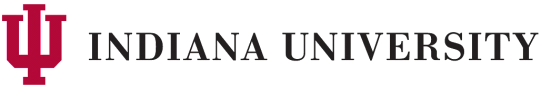 2
Poll #1
Replace this slide with poll #1
Next.iu.edu
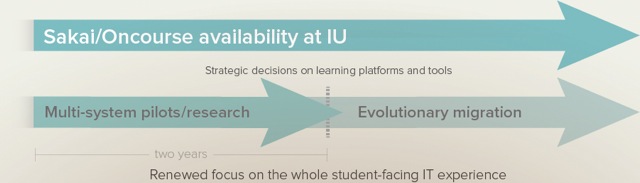 [Speaker Notes: Optional – Agenda Slide – Option 2
Instead of using the agenda template on the previous slide, you also have the option to use this section break template to place sub titles or section breaks within your presentation.]
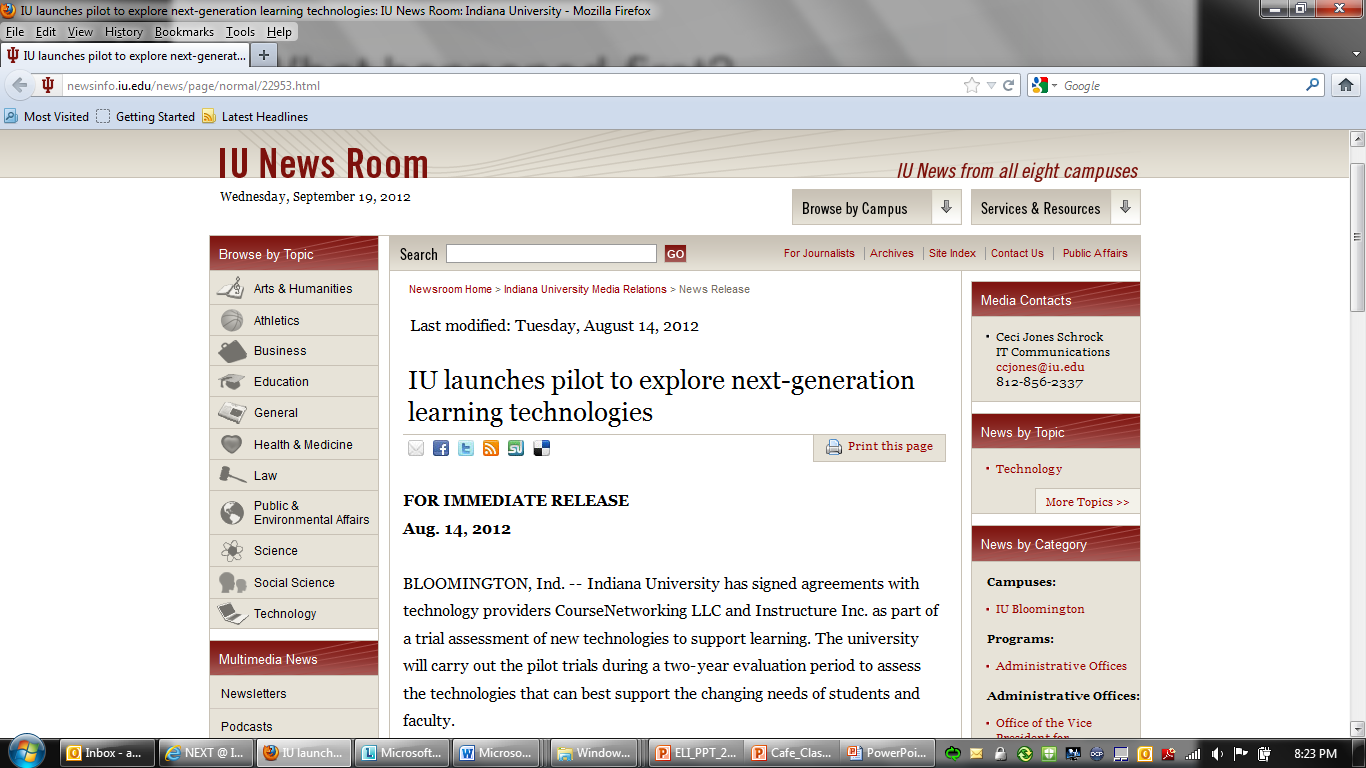 IU launches pilot to explore next-generation learning technologies
[Speaker Notes: Optional – Plain White 
For full screen images and charts.]
Fall 2012 Pilots
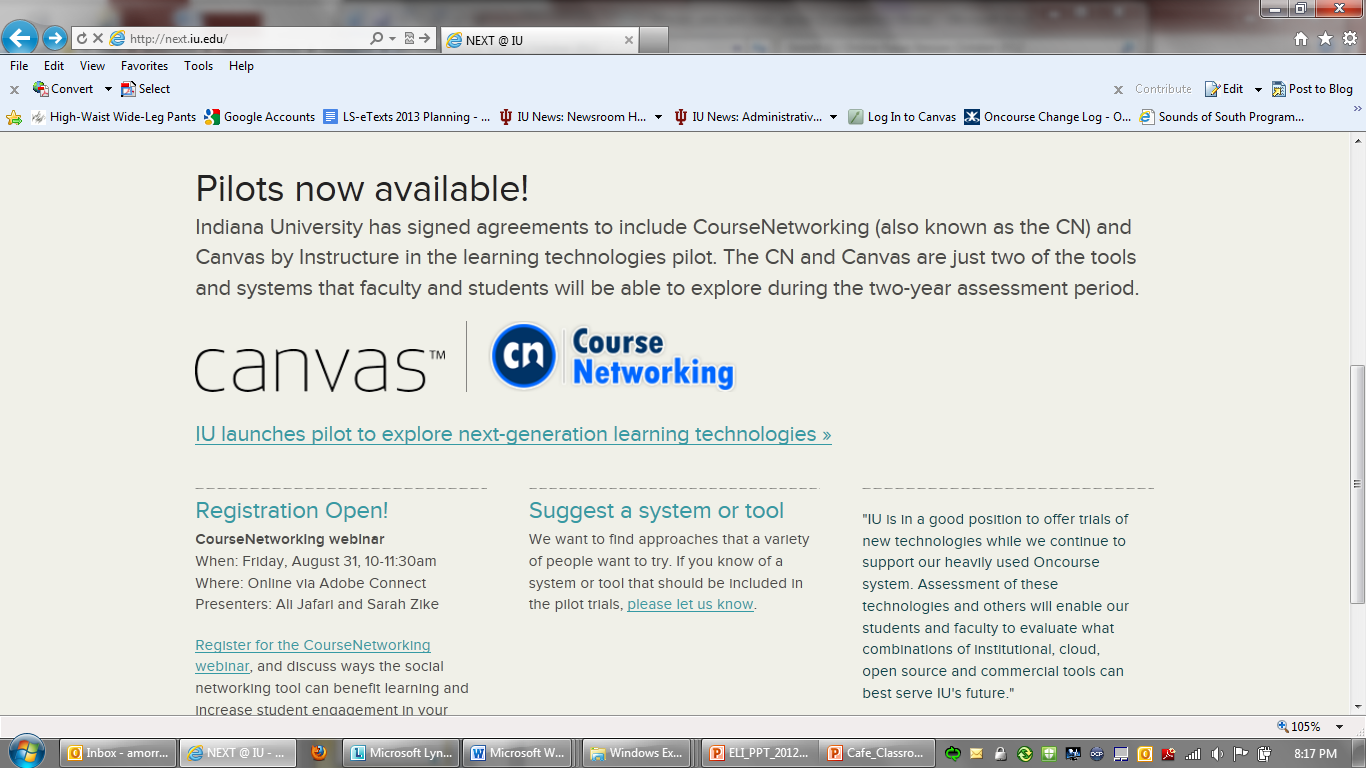 [Speaker Notes: Optional – Agenda Slide – Option 2
Instead of using the agenda template on the previous slide, you also have the option to use this section break template to place sub titles or section breaks within your presentation.]
What needed to happen next?
Determine the types of learning technologies that will be considered
Develop a process for technical review of piloted tools and systems
Develop a process for functional review of piloted tools and systems
Develop an evaluation plan
Determine the types of pilots
[Speaker Notes: Optional – Agenda Slide – Option 2
Instead of using the agenda template on the previous slide, you also have the option to use this section break template to place sub titles or section breaks within your presentation.]
[Speaker Notes: Optional – Plain White 
For full screen images and charts.]
Poll #2
Replace this slide with poll #2
Develop a process for technical review
Technical reviews will assess the state, risk and technical viability of the application by reviewing the technology stack, standards, development methodologies and platforms for reliable, serviceable and highly available applications.
[Speaker Notes: Optional – Agenda Slide – Option 2
Instead of using the agenda template on the previous slide, you also have the option to use this section break template to place sub titles or section breaks within your presentation.]
Technical review criteria
Virtualized
Interoperable
Integral
Standards
Tooling
Scale
Availability
Usability
Licensing
Accessibility
Develop a process for functional review
An informal/triage review will be conducted for any product being seriously considered for the pilot. A formal review will commence as soon as the pilot has been approved. A template for conducting the functional review will be used.
[Speaker Notes: Optional – Agenda Slide – Option 2
Instead of using the agenda template on the previous slide, you also have the option to use this section break template to place sub titles or section breaks within your presentation.]
Functional reviews will include:
an executive summary offering highlights of the review and a narrative assessment of the overall suitability of the tool/system for its intended purpose(s )
a matrix indicating the degree to which the primary business requirements and specific user needs for the system/tool are met 
descriptions of the tool/system’s major features, as well as significant strengths and weakness
Develop an evaluation plan
The Center for Evaluation and Education Policy (CEEP) at Indiana University is conducting the formal evaluation of the pilots.  The research will include faculty and student surveys, student focus groups, and faculty interviews.
[Speaker Notes: Optional – Agenda Slide – Option 2
Instead of using the agenda template on the previous slide, you also have the option to use this section break template to place sub titles or section breaks within your presentation.]
Evaluation plan deliverables and timeline
“Assessment of these technologies and others will enable our students and faculty to evaluate what combinations of institutional, cloud, open source and commercial tools can best serve IU's future," said Brad Wheeler, vice president of IT and CIO at Indiana University.
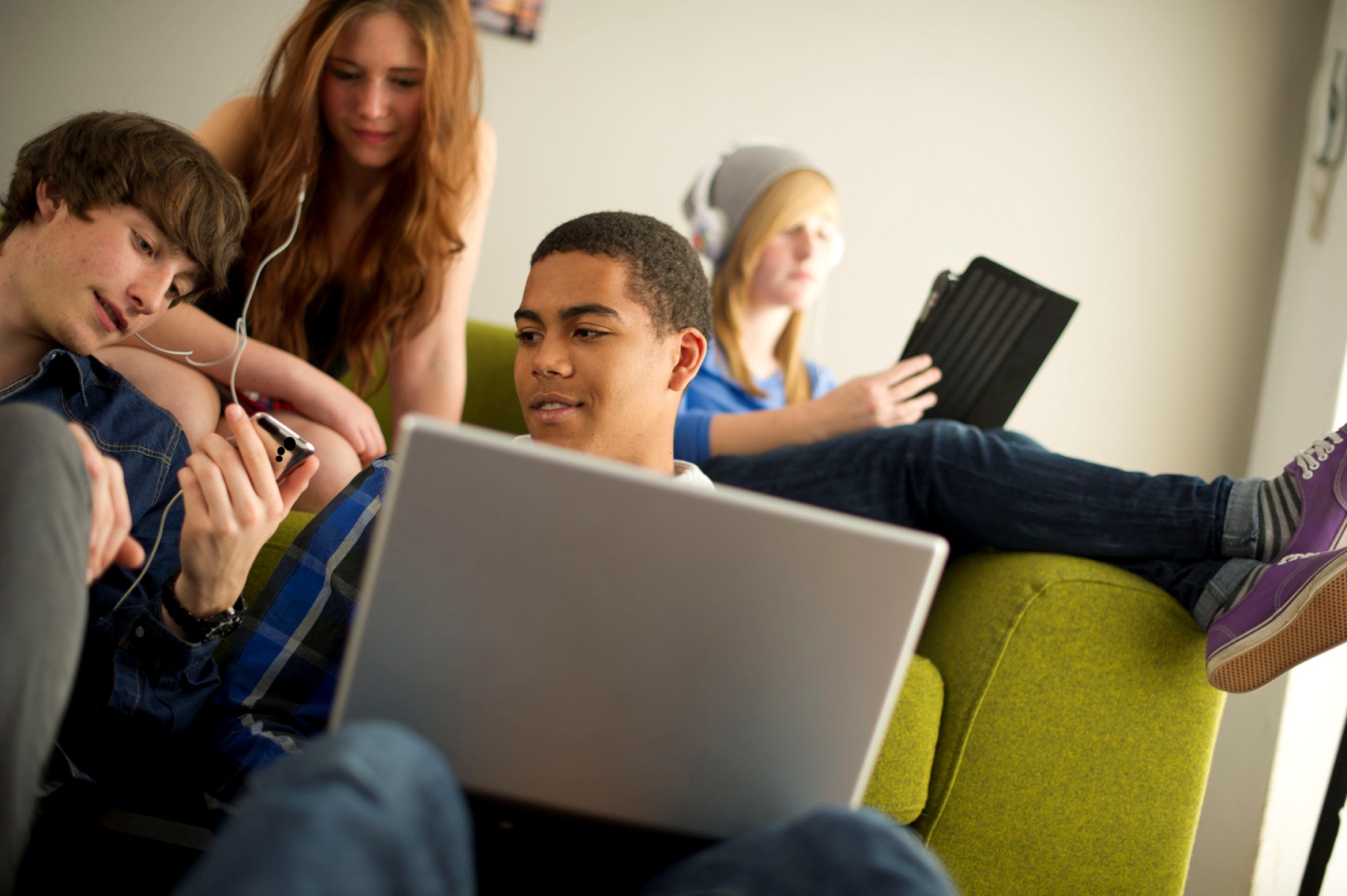 What's Next for Emerging Technologies that Support Teaching and Learning?
Anastasia (Stacy) Morrone
amorrone@iu.edu
[Speaker Notes: Required – End Slide]